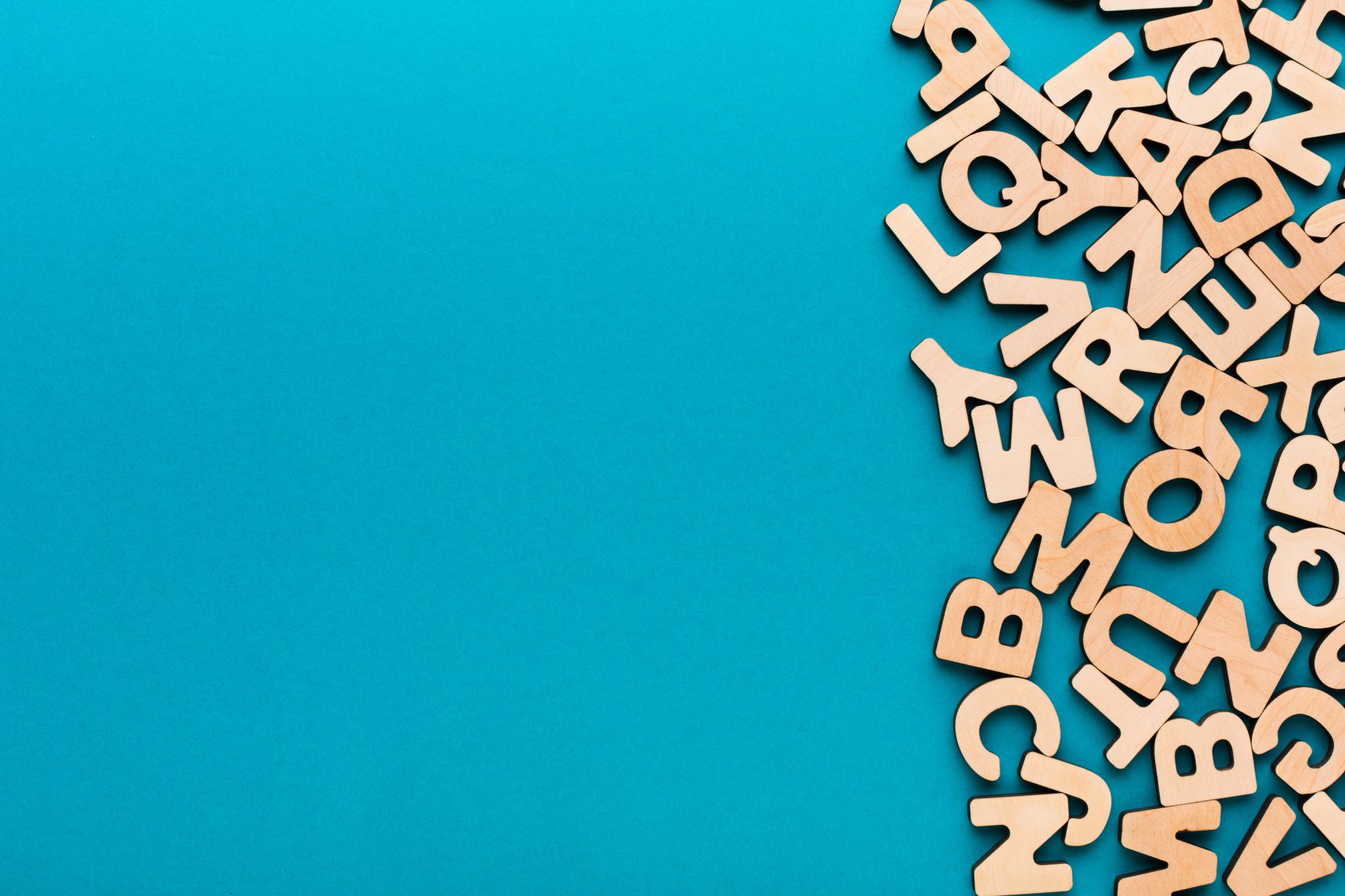 Spelling
Tuesday 23rd of February 2021
Subject Specific Words
L.I. – I can use different spelling strategies.S.C. – I will review for accuracy.
1. L,S,C,W & C. each word twice. 
2. For the less used words, record the dictionary definition or draw a small illustration of.
L.I. – I can use different spelling strategies.S.C. – I will review for accuracy.
3. Select four words to include in sentences of their own.
4. Choose four words to (rw) the vowels.